Maximizing Your Office Influence
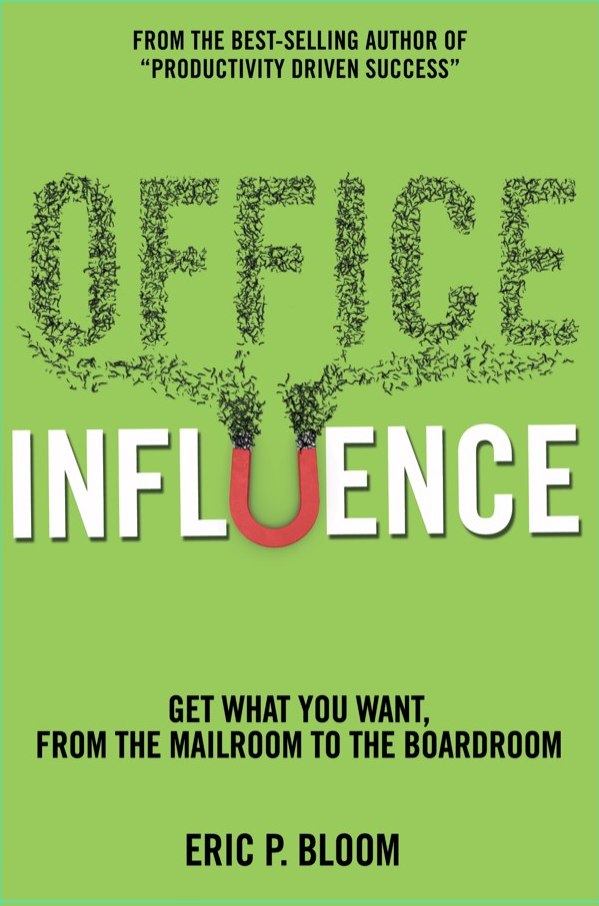 Eric Bloom
Executive Director
info@ITMLInstitute.org
Office influence is . . .

. . . the ability to move a person’s thinking, actions and/or decisions forward your business objectives.
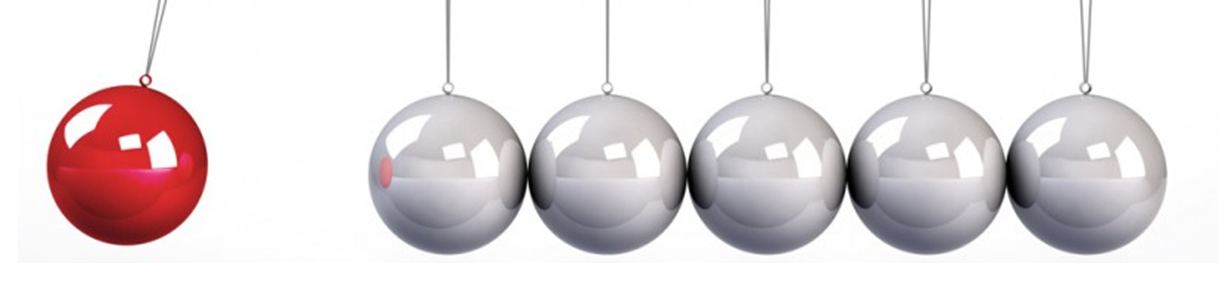 [Speaker Notes: Ciera]
Office Influence Survey ResultsSurvey Answer Weighting
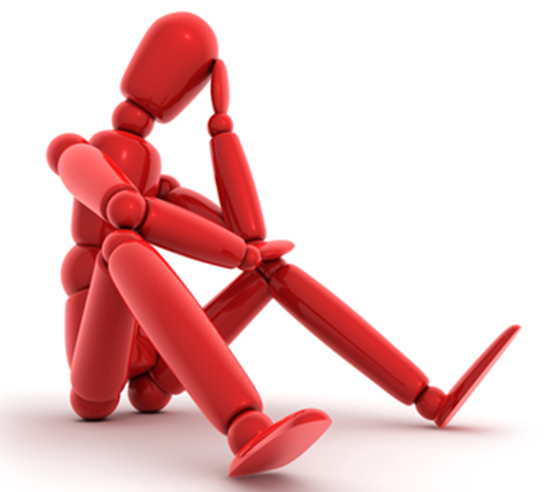 For each of the 76 attributes
1 = Not Important
2 = Somewhat Unimportant
3 = Somewhat Important
4 = Important
5 = Very Important
[Speaker Notes: Ciera]
Office Influence Survey Results NEECOM Specific Survey Findings – TOP 20
Being Authentic	4.95
Trustworthiness	4.88
Transparency	4.80
Responsiveness	4.75
Active listening	4.75
Commitment	4.71
Experience	4.71
Having creativity	4.60
Team building	4.58
Follow-through	4.57
Accountability	4.52
Mentoring	4.50
Leading by example	4.48
Learned skills	4.48
Very Important	4.40
Vision	4.39
Motivation	4.39
Being respectful	4.38
Being proactive	4.35
Open mindedness	4.32
[Speaker Notes: Ciera]
Office Influence Survey Results NEECOM Population vs. Overall Population
NEECOM
Overall Population
Trustworthiness	4.86
Active listening	4.76
Leading by example	4.62
Follow-through	4.61
Accountability	4.59
Commitment	4.59
Experience	4.57
Emotional intelligence	4.55
Asking purposeful questions	4.53
Vision	4.52
Being Authentic	 (14) 	4.95
Trustworthiness		4.88
Transparency	(15)	4.80
Responsiveness	(22) 	4.75
Active listening		4.75
Commitment		4.71
Experience		4.71
Having creativity	(36) 	4.60
Team building	(18) 	4.58
Follow-through		4.57
[Speaker Notes: Ciera]
Office Influence Survey Results NEECOM Specific Findings – 11 to 20
Accountability	(5)	4.52
Mentoring	(17) 	4.50
Leading by example	(3) 	4.48
Learned skills	(27) 	4.48
Loyalty	(61) 	4.40
Vision	(10) 	4.39
Motivation	(11) 	4.39
Being respectful	(13) 	4.38
Being proactive	(12) 	4.35
Open mindedness	(20) 	4.32
What does this mean for you?
[Speaker Notes: Ciera]
Office Influence Survey Results NEECOM Specific Findings – Bottom 10
Industry and association activism		(69)	3.33
Equipment					(67) 	3.29
Degrees					(72) 	3.19
Profession type (IT, Sales, Legal, etc.)		(71) 	3.10
Physical access					(66) 	3.00
Academic/media/political/industry contacts	(74) 	2.95
Location					(75) 	2.94
Certifications					(73) 	2.90
Job title					(70) 	2.81
Awards					(76) 	2.52
What does this mean for you?
[Speaker Notes: Ciera]
Team Exercise
How much of your work time do you spend  influencing others?


Activity		% of Day
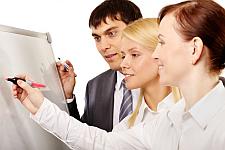 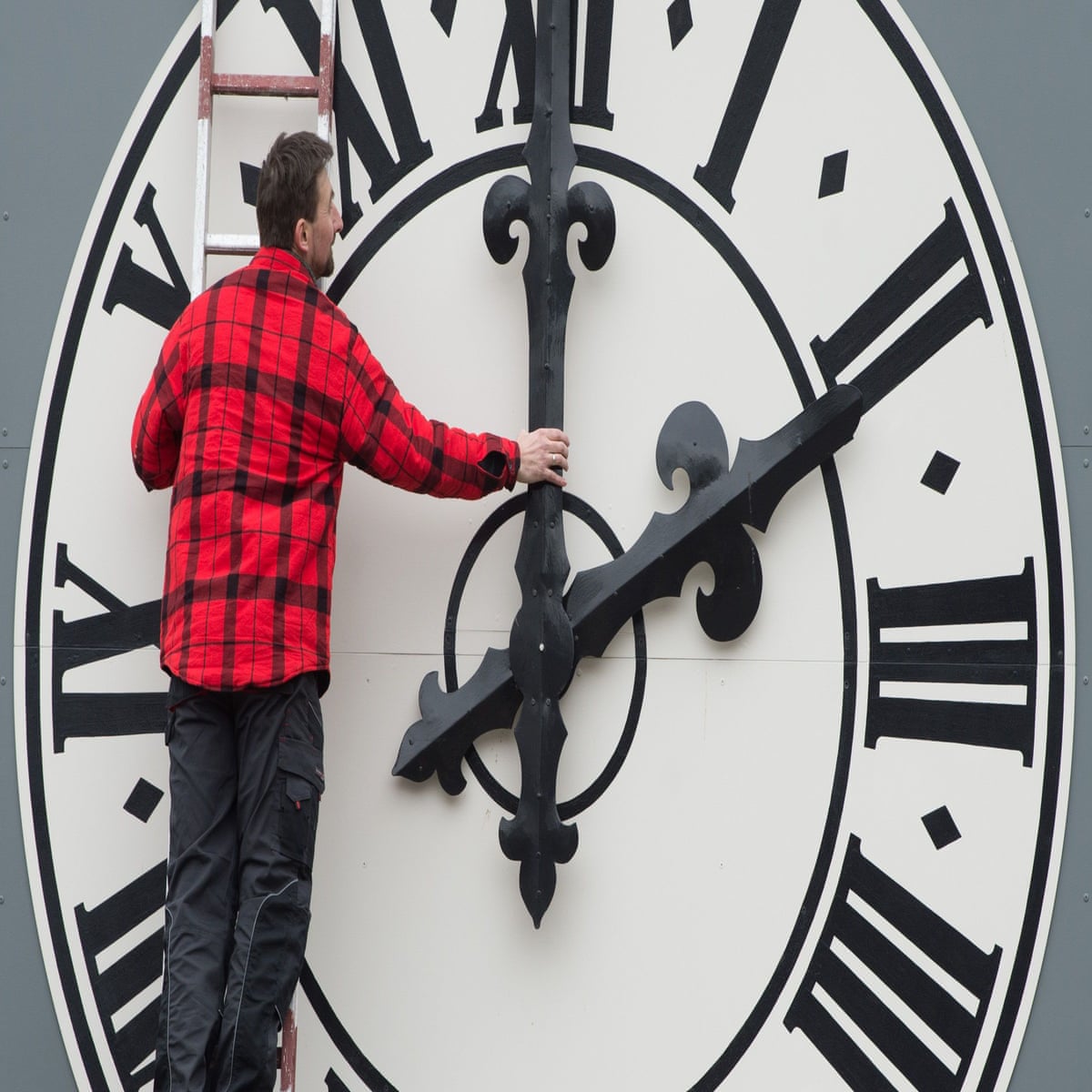 An average of 40% - 60% of their day
50%
On average 50% of people’s day is spent influencing others!

8 hour day X 50% = 4 hours
4 hours / 2 (because of influence training) = 2 hours

You save two hours a day!
What could you do with two hours a day?
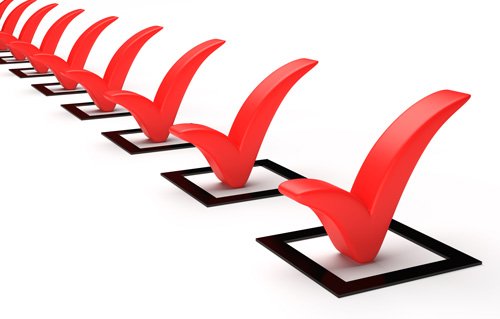 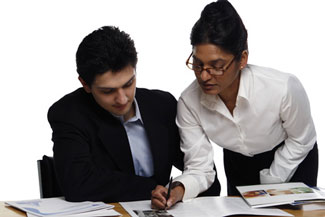 Complete more tasks?
Mentor your team?
What could you do with two hours a day?
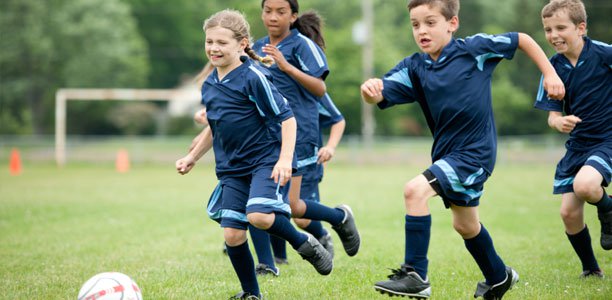 Influence Power Rating Key Concepts #1: Core Influence Characteristics
Your Core Influence Characteristics are five categories of personal traits that can enhance or detract from your ability to influence others.  Understanding and enhancing these personally characteristics increases your overall influential effectiveness.
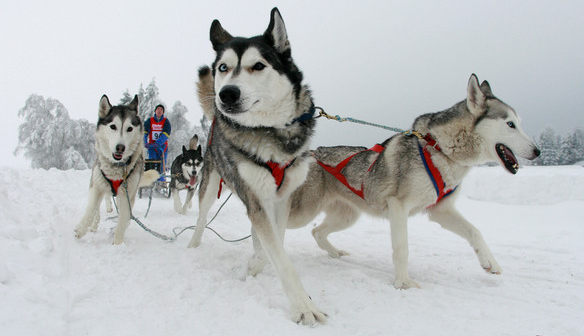 Personal			Attributes
[Speaker Notes: These skill, as the name alludes, are related tot the interaction between people.

Active listening helps you listen to your boss and your spouse.

Having difficult conversations with members of your staff and family members of all generations]
Soft Skills TypesPersonal Attributes: Internal
Confidence
Trustworthiness
Respectful and humble
Optimistic
Open mindedness

Influence
Vision
Motivation
Proactive
Opportunistic

Commitment
Flexibility
Determination
Accountability
Builds a professional brand of integrity, trust and respect
Creates your reputation as a change-agent
Helps you get the job done
[Speaker Notes: The standard cast of characters

When reviewing these lists, yes there are a few that I could easily move to one of the other categories.

Having effective meetings at the office and leading successful volunteer efforts that that help others.]
Soft Skills TypesPersonal Attributes: External
Delegated authority
Friends, allies and advisories
Academic, media, political & industry contacts

Providing thought leadership
Being an information gateway
Industry and association activism

Follow-through
Showing you care
Using proper body language
Leading by example
Your social connections
Your social activities
Your actions
[Speaker Notes: The standard cast of characters

When reviewing these lists, yes there are a few that I could easily move to one of the other categories.

Having effective meetings at the office and leading successful volunteer efforts that that help others.]
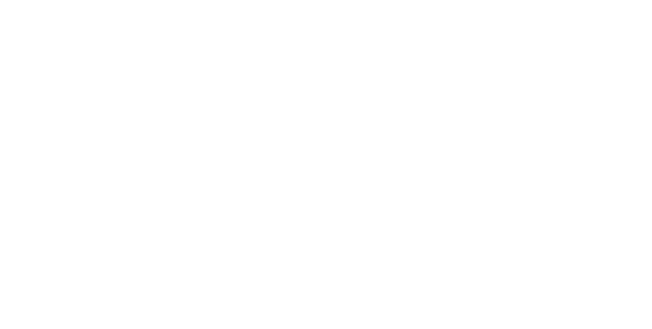 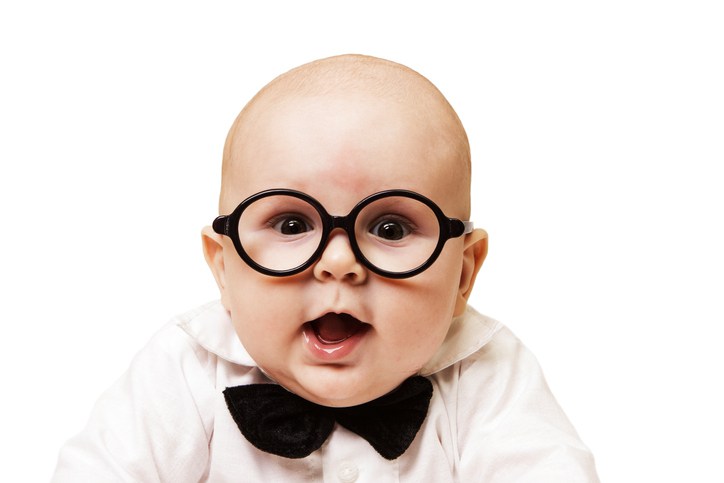 Professional 
Stature
[Speaker Notes: These skill, as the name alludes, are related tot the interaction between people.

Active listening helps you listen to your boss and your spouse.

Having difficult conversations with members of your staff and family members of all generations]
Soft Skills TypesPersonal Attributes
College degrees
Professional certifications
Profession type
Job title

Awards
Major accomplishments

Professional experience
Personal experience
Learned skills
Learned information
Your credentials
Your recognition
Your knowledge
[Speaker Notes: The standard cast of characters

When reviewing these lists, yes there are a few that I could easily move to one of the other categories.

Having effective meetings at the office and leading successful volunteer efforts that that help others.]
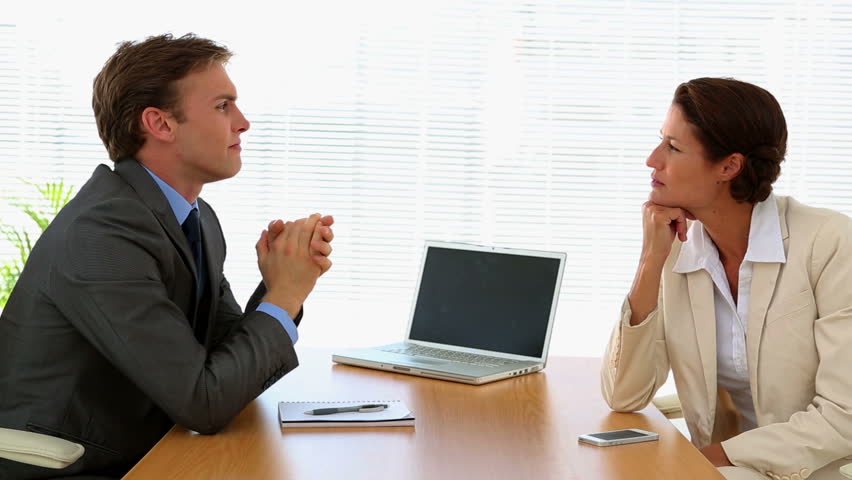 Interpersonal Communication
Soft Skills TypesInterpersonal Communication
Of great value in the office
Also, of great value at home
[Speaker Notes: These skill, as the name alludes, are related tot the interaction between people.]
Soft Skills TypesInterpersonal Communication
Emotional intelligence
Body language

Asking purposeful questions
Active listening

Conflict resolution
Difficult conversations

Public speaking
Business acumen
Facilitation 
Written communication
Provides an understanding of others 
Builds relationships and influence
Enhances fact finding and builds interpersonal rapport
Reduces stress, enhances productivity, facilitates teamwork and lowers attrition
Enhances your visibility, influence and upward mobility
[Speaker Notes: These skill, as the name alludes, are related tot the interaction between people.]
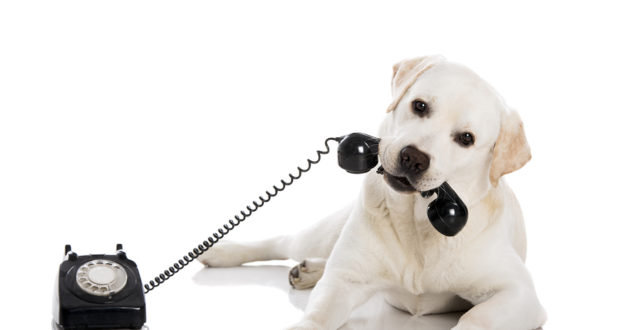 Business Skills
[Speaker Notes: These skill, as the name alludes, are related tot the interaction between people.

Active listening helps you listen to your boss and your spouse.

Having difficult conversations with members of your staff and family members of all generations]
Soft Skills TypesBusiness Skills
Teambuilding
Running meeting 
Building diversity
Vendor management

Consultative approach
Negotiation
Strategic planning
Goal setting
Time management

Interviewing/Hiring
Mentoring
Staff reviews
Helps build your team
Maximizes your personal productivity and effectiveness
Enhances one-on-one staff interaction
Builds loyalty in your team toward you
[Speaker Notes: Parent skills, story about first book]
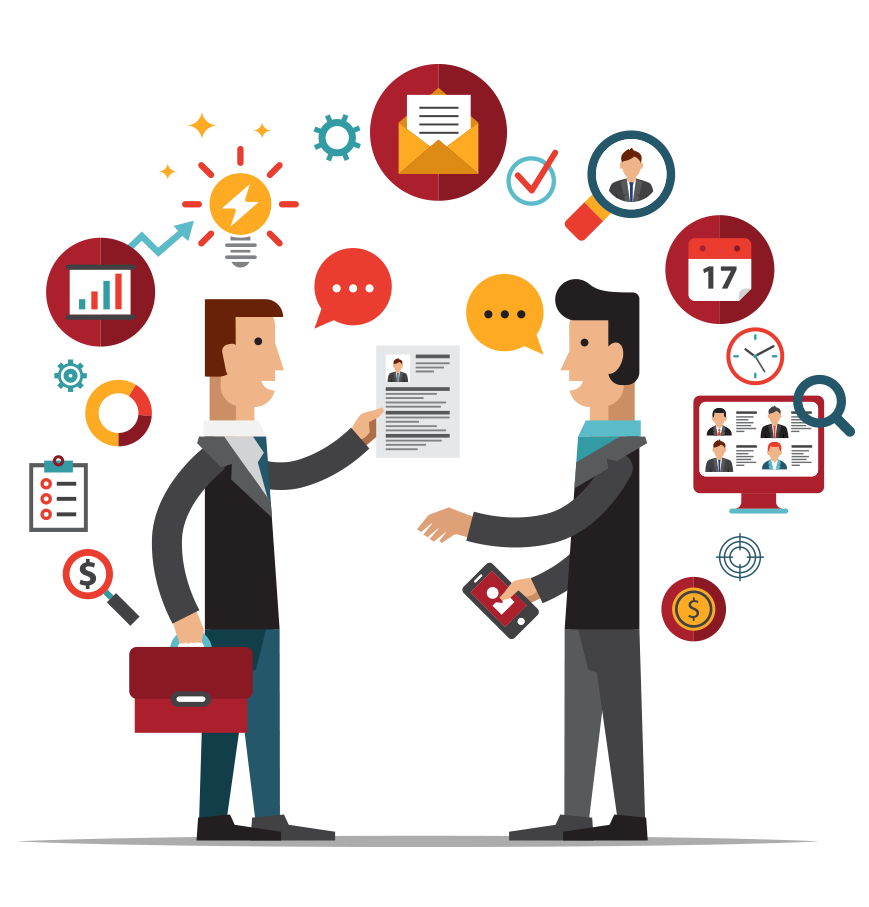 Resources
[Speaker Notes: These skill, as the name alludes, are related tot the interaction between people.

Active listening helps you listen to your boss and your spouse.

Having difficult conversations with members of your staff and family members of all generations]
Soft Skills TypesResources
Money
Equipment
Software
Location
Physical access

Documentation
Business process
Intellectual Property
Relevant Information

Organizational access
Personal connections
Ability to provide needed resources
Ability to provide need information and expertise
Ability to provide needed business connections
[Speaker Notes: Parent skills, story about first book]
Influence Power Rating Key Concepts #2: Situational Influence
All influence is situational.  Understanding your relative level of knowledge and control as compared to others is key in assessing your ability to influence them.
Influence Power Rating Situational Influence Examples
A Project Manager has more influence power over her team than over her stakeholders

A brain surgeon who has no knowledge of football has a high level of influence over his patients, but has very little influence discussing the NFL’s best quarterback with his friends
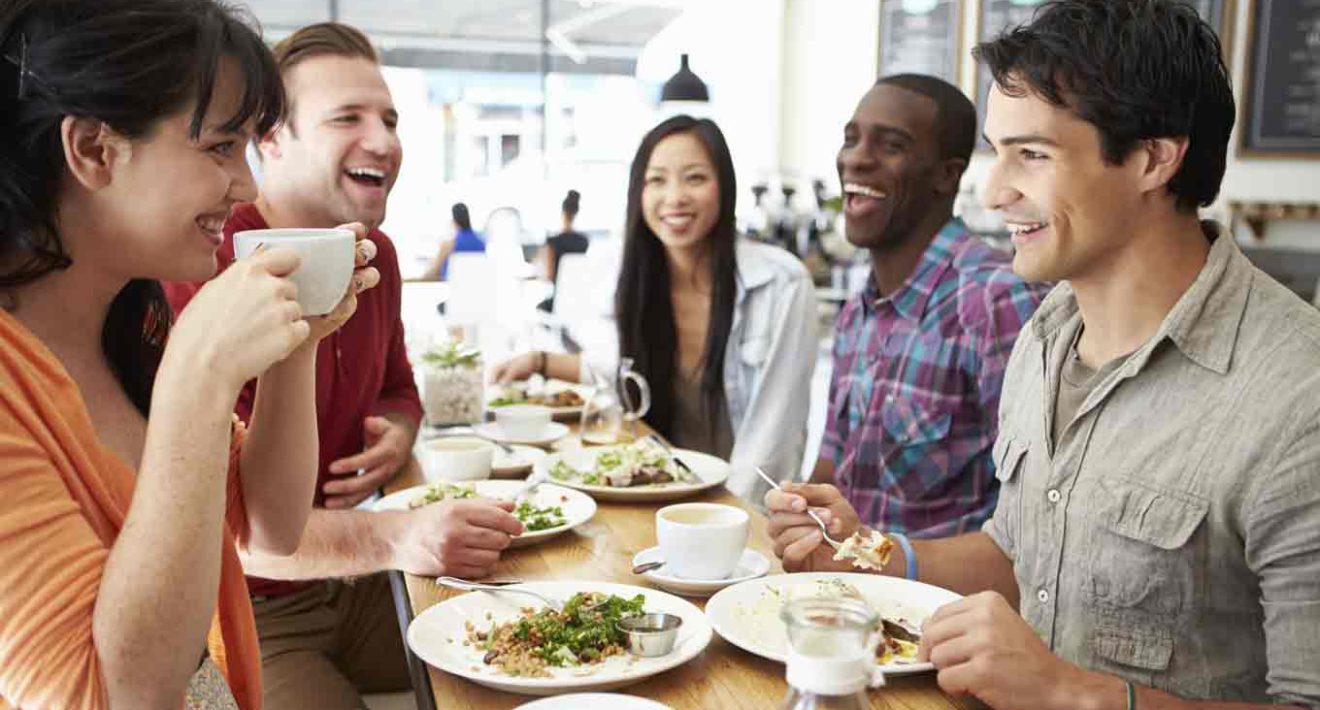 Influence Power Rating Worksheet
Situational Influence
Core Influence Characteristics
(
)
+
+
+
+
Business
Skills
Personal
Attributes
Professional 
Stature
Interpersonal
Skills
Situational
Audience
Situational
Knowledge
X
X
=
IPR
Resources
1 - 5                1 – 5                       1 – 5                 1 – 5                  1 – 5                   0 – 2                   0 - 2
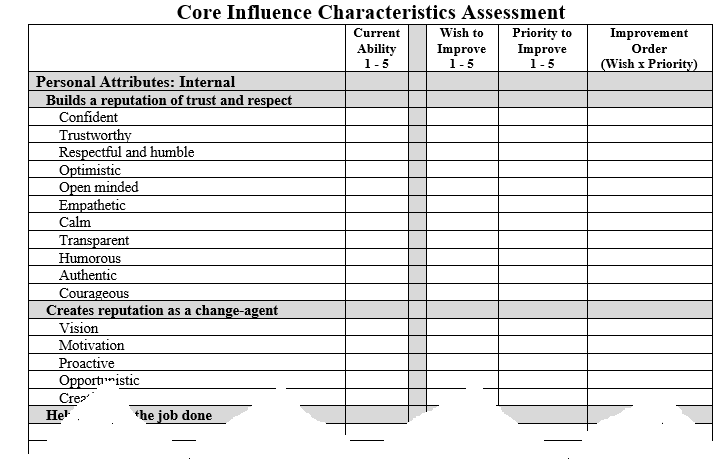 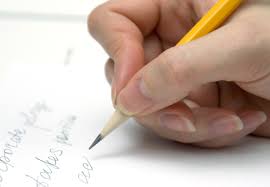 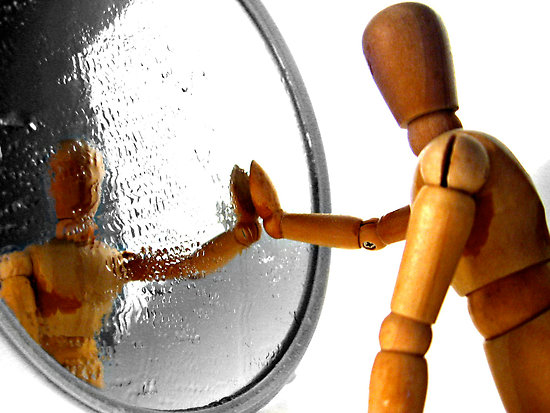 Thank You
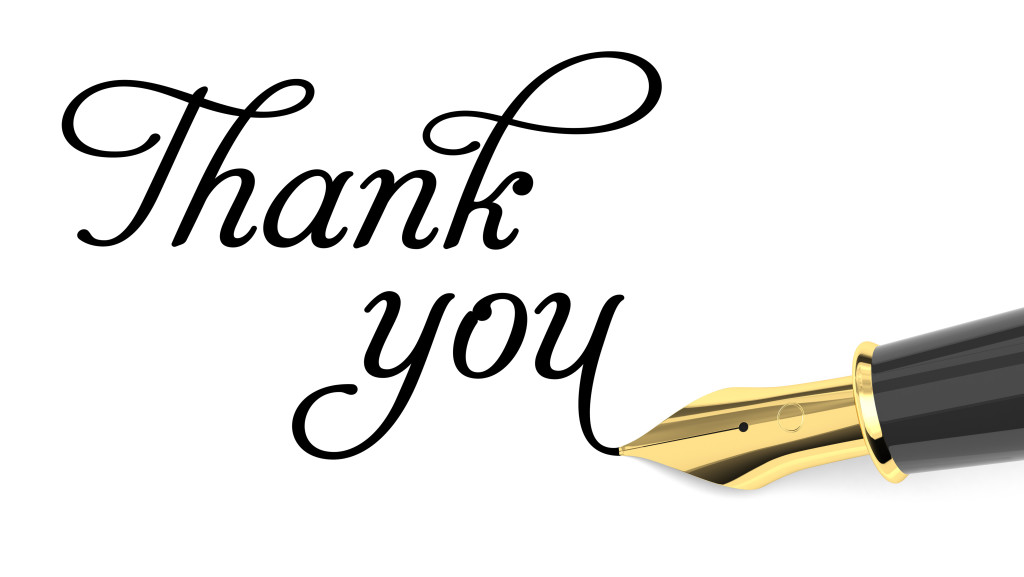 Eric Bloom
Executive Director
IT Management and Leadership Institute 

eric@ITMLInstitute.org
Twitter: @EricPBloom